PHY 712 Electrodynamics
9-9:50 AM  MWF  Olin 103

Plan for Lecture 4:
Reading: Chapter 1 & 2 in JDJ
Electrostatic potentials 
One, two, and three dimensions (Cartesian coordinates)
Mean value theorem for the electrostatic potential
1/23/2015
PHY 712  Spring 2015 -- Lecture 4
1
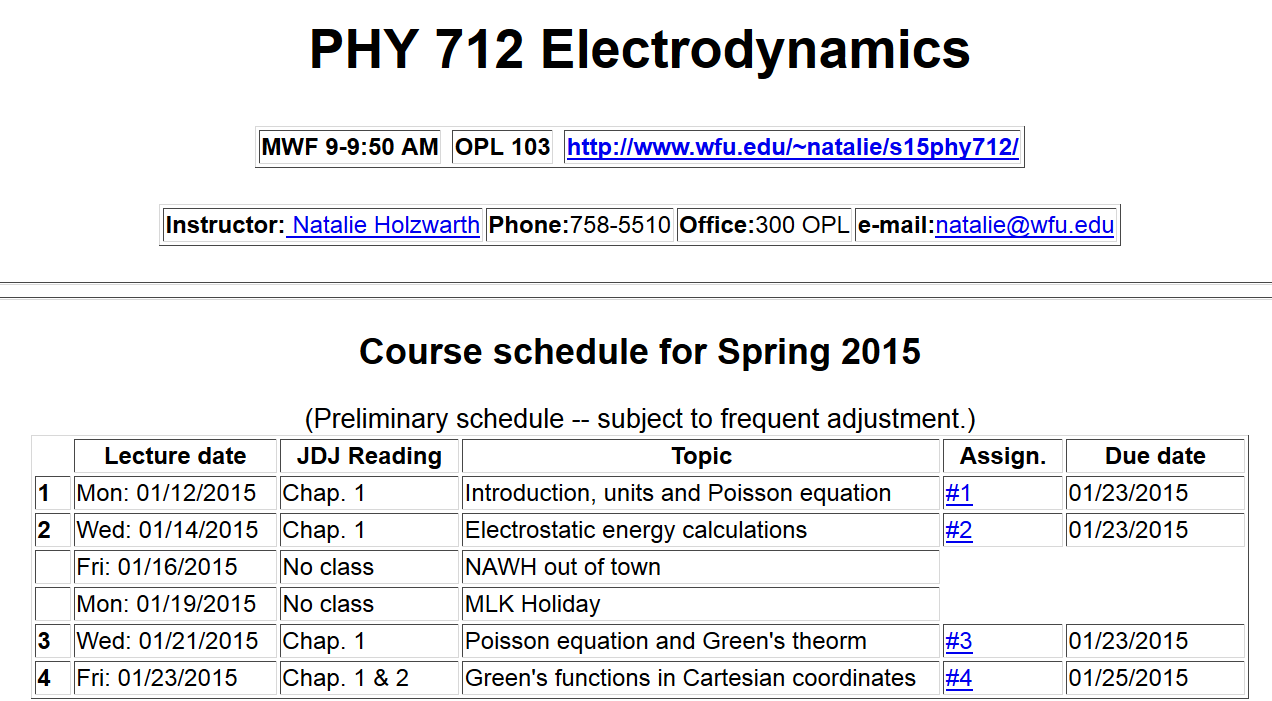 1/23/2015
PHY 712  Spring 2015 -- Lecture 4
2
Poisson Equation
1/23/2015
PHY 712  Spring 2015 -- Lecture 4
3
Poisson equation for one-dimensional system
1/23/2015
PHY 712  Spring 2015 -- Lecture 4
4
General procedure for constructing Green’s function for one-dimensional system using 2 independent solutions of the homogeneous equations
Beautiful method; but only works in one dimension.
1/23/2015
PHY 712  Spring 2015 -- Lecture 4
5
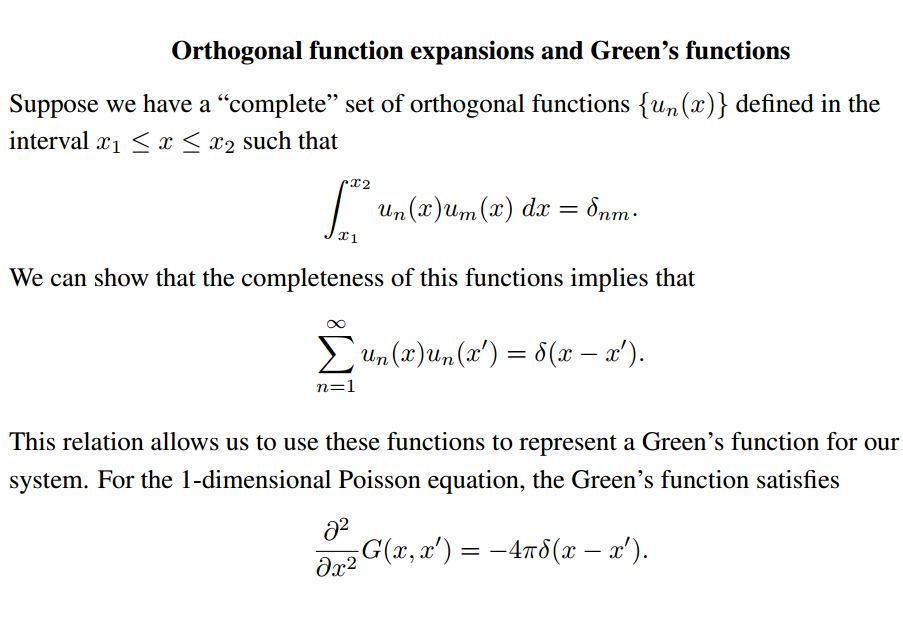 1/23/2015
PHY 712  Spring 2015 -- Lecture 4
6
Orthogonal function expansion -- continued
1/23/2015
PHY 712  Spring 2015 -- Lecture 4
7
Example
1/23/2015
PHY 712  Spring 2015 -- Lecture 4
8
Example -- continued
1/23/2015
PHY 712  Spring 2015 -- Lecture 4
9
Example -- continued
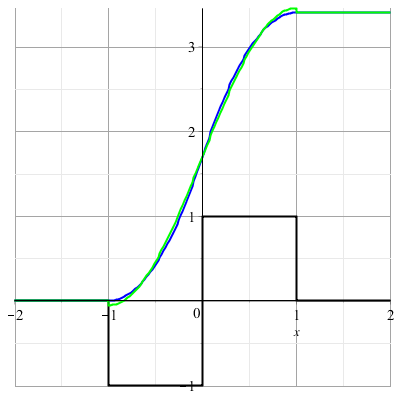 1/23/2015
PHY 712  Spring 2015 -- Lecture 4
10
Orthogonal function expansions in 2 and 3 dimensions
(See Eq. 3.167 in Jackson for example.)
1/23/2015
PHY 712  Spring 2015 -- Lecture 4
11
Combined orthogonal function expansion and homogeneous solution construction of Green’s function
in 2 and 3 dimensions.
For the two and three dimensional cases, we can use this technique in one of the dimensions in order to reduce the number of summation terms.  These ideas are discussed in Section 3.11 of Jackson.
1/23/2015
PHY 712  Spring 2015 -- Lecture 4
12
Green’s function construction -- continued
1/23/2015
PHY 712  Spring 2015 -- Lecture 4
13
Green’s function construction -- continued
b
a
1/23/2015
PHY 712  Spring 2015 -- Lecture 4
14
b
a
1/23/2015
PHY 712  Spring 2015 -- Lecture 4
15
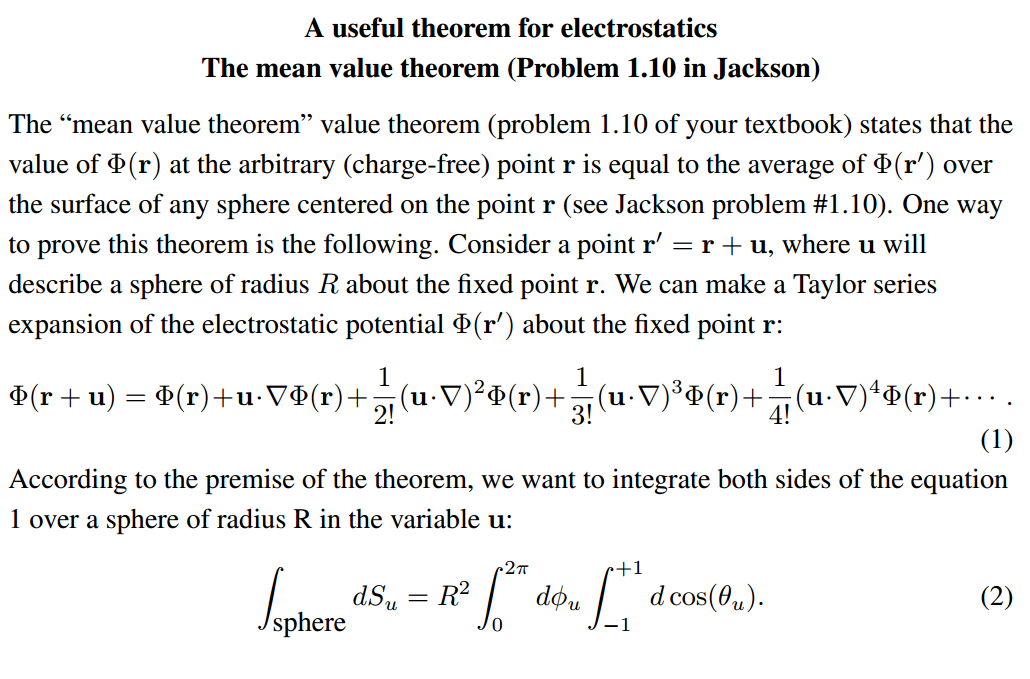 1/23/2015
PHY 712  Spring 2015 -- Lecture 4
16
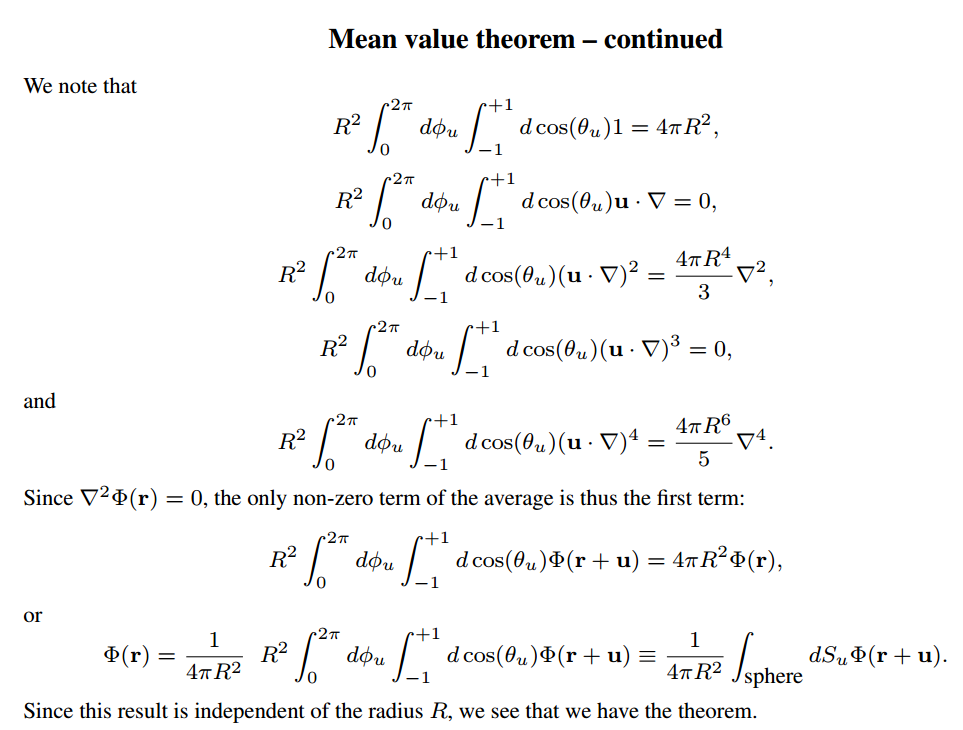 1/23/2015
PHY 712  Spring 2015 -- Lecture 4
17